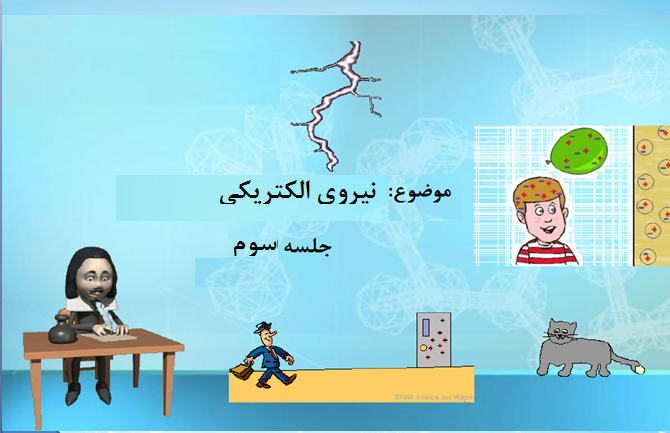 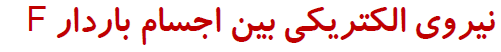 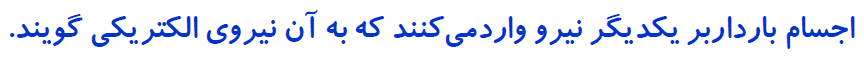 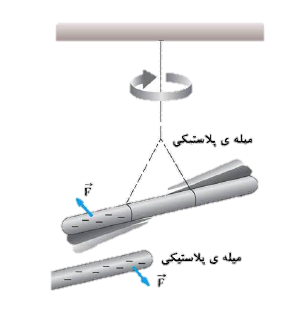 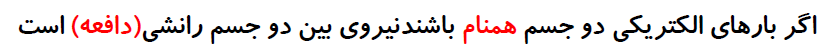 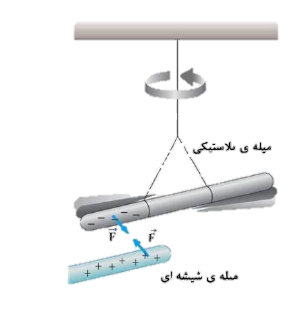 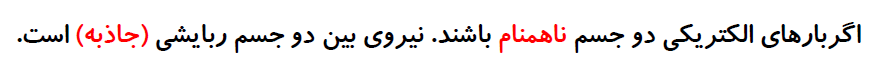 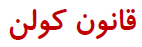 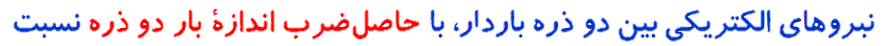 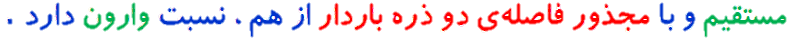 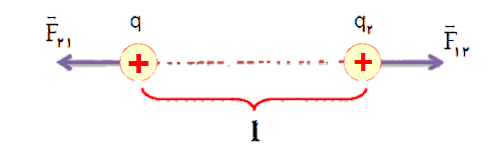 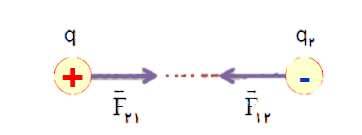 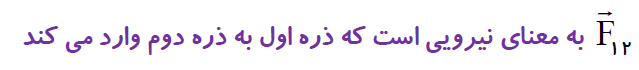 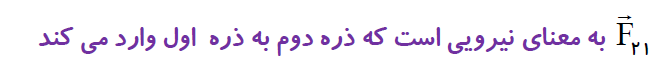 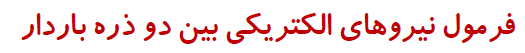 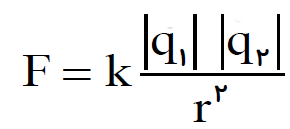 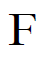 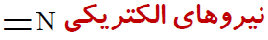 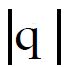 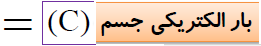 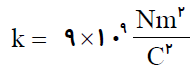 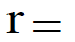 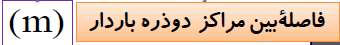 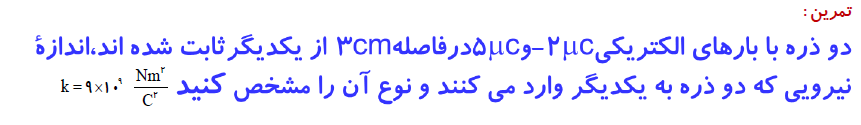 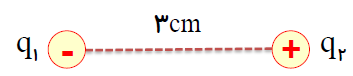 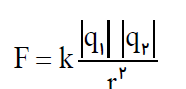 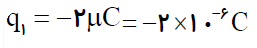 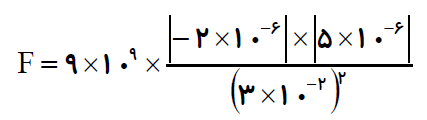 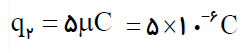 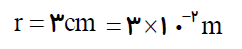 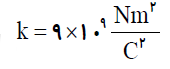 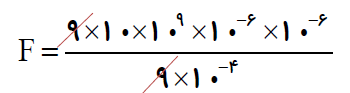 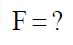 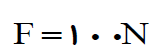 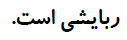 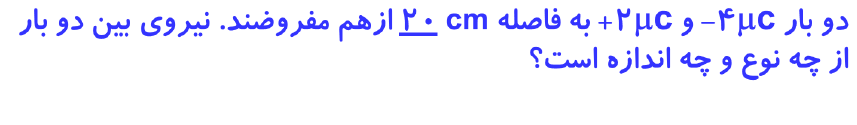 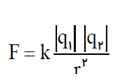 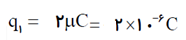 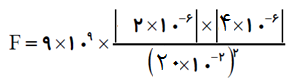 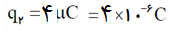 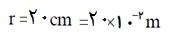 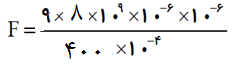 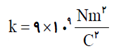 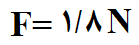 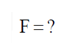 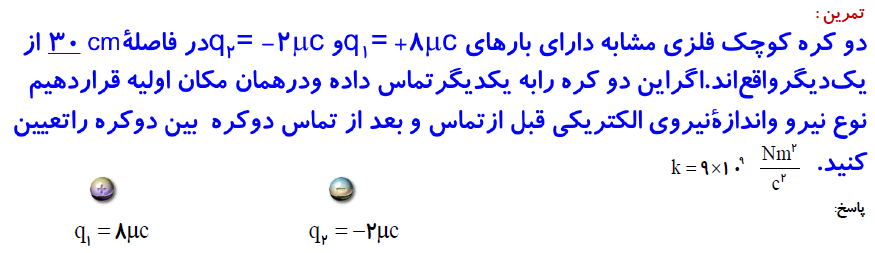 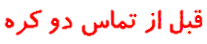 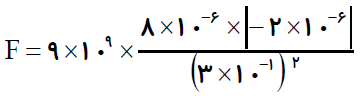 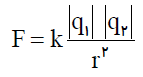 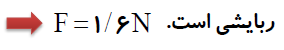 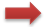 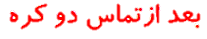 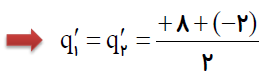 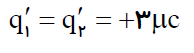 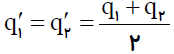 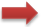 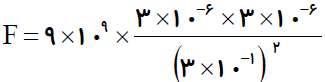 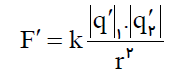 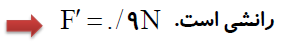 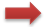 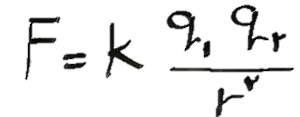 قبل از تماس
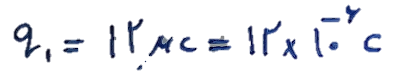 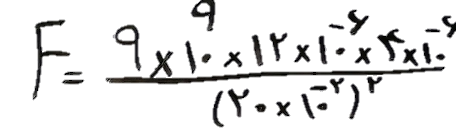 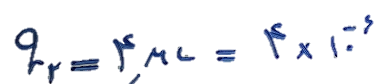 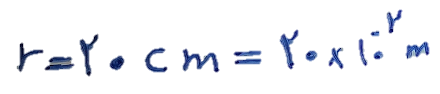 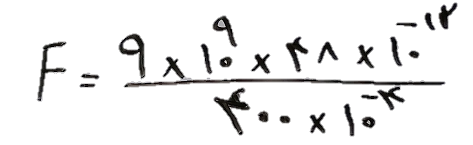 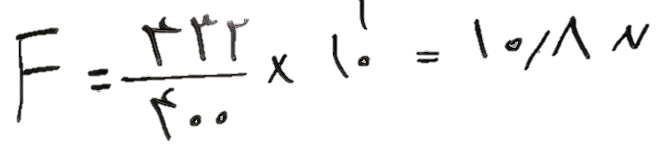 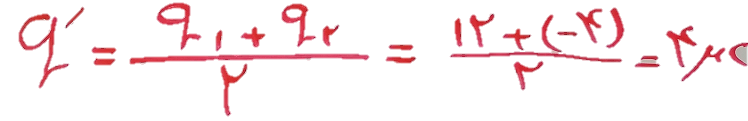 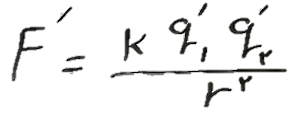 بعد از تماس
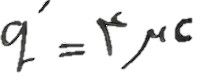 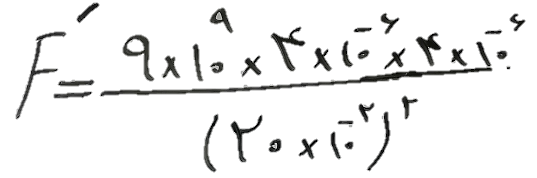 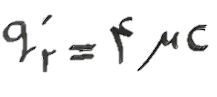 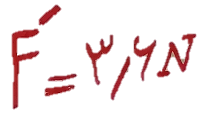 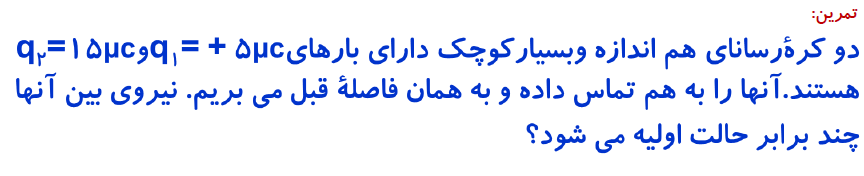 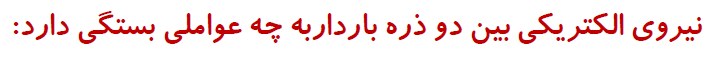 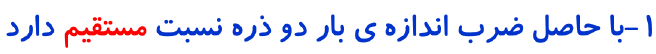 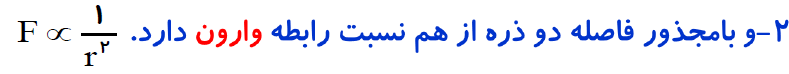 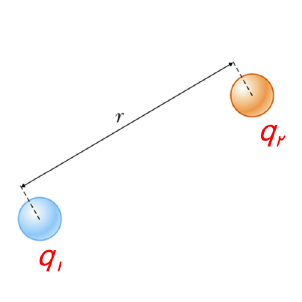 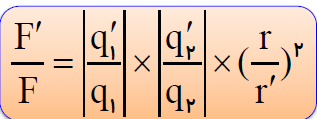 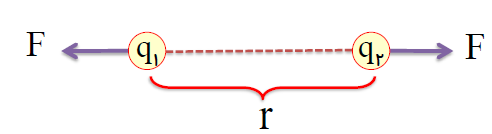 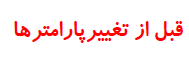 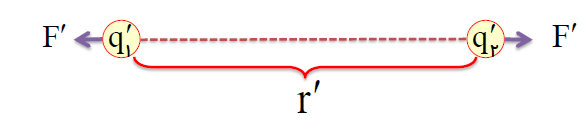 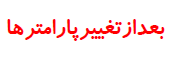 در هریک از حالت های زیر ، نیروی بین دو ذره باردار چند برابر می شود؟
الف)فاصله بین دو بار 2 برابر شود؟
ب) فقط اندازه یکی از بارها 3 برابر شود؟
پ) اندازه هریک از بارها 3 برابر شود؟
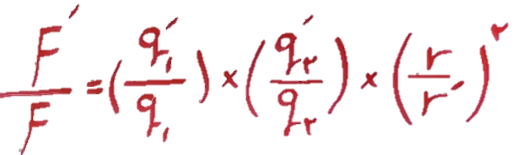 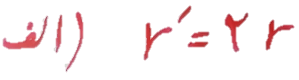 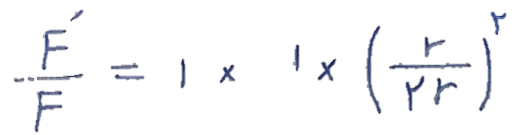 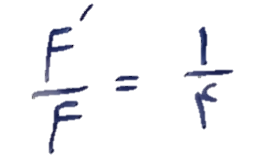 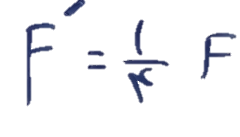 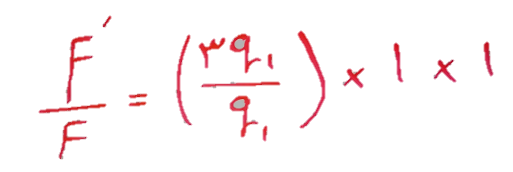 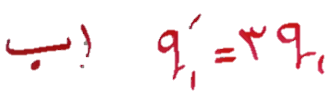 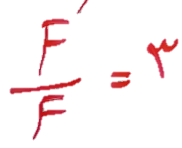 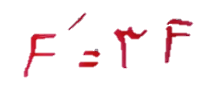 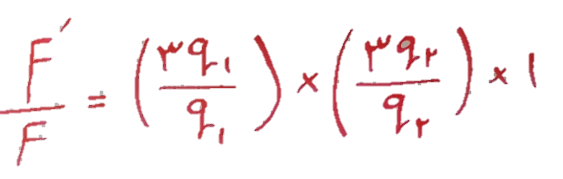 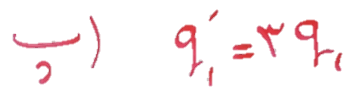 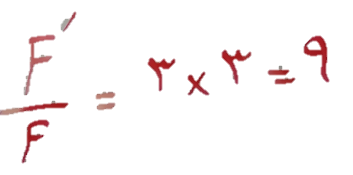 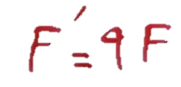 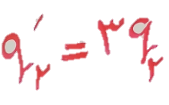 تمریناگر یکی از بارها رو سه برابر و فاصله بین دو بار را نصف کنیم نیروی الکتریکی چند برابر می شود؟